Figure 2. Examples of regions showing mean amplitude reductions in the HDR due to repetition of words. y axis refers to ...
Cereb Cortex, Volume 17, Issue 4, April 2007, Pages 982–992, https://doi.org/10.1093/cercor/bhl009
The content of this slide may be subject to copyright: please see the slide notes for details.
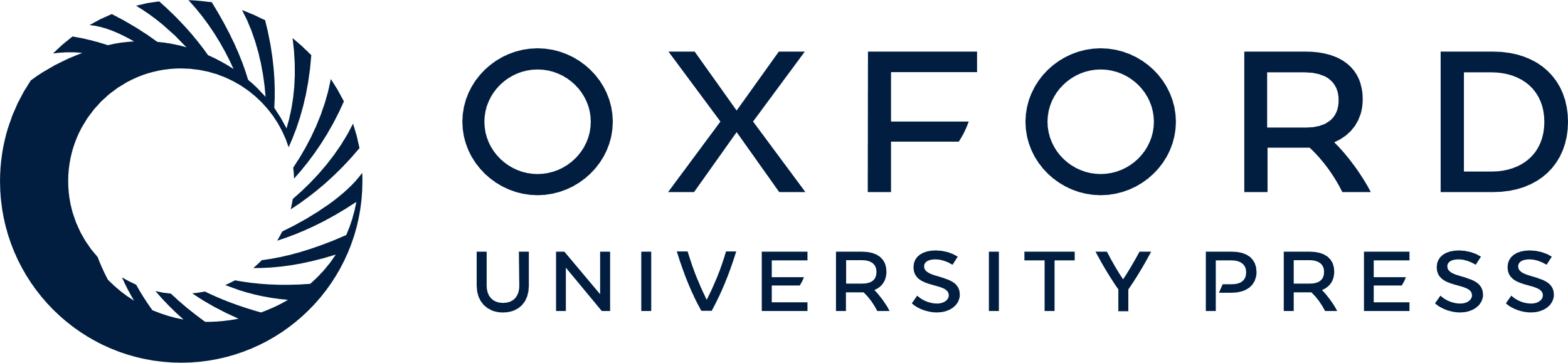 [Speaker Notes: Figure 2. Examples of regions showing mean amplitude reductions in the HDR due to repetition of words. y axis refers to the normalized signal with mean removed, averaged across all time points from 2 s postonset of the stimulus to 16 s postonset. Graphs show the mean amplitude response, expressed in percent signal change, for the first presentation of words in mirror-image (M) orientation and the mean amplitude responses for 2 priming conditions. M words were either primed with words in the same orientation (M-M) or primed with words in normal orientation (N-M). The right fusiform, left fusiform, and right superior temporal gyri show a pattern of amplitude reduction consistent with format-specific priming; reduction in the M-M priming condition is significantly greater than the reduction observed in the N-M condition. Other regions showing this pattern but not depicted here were the right and left superior parietal cortices. In contrast, left posterior prefrontal cortex shows similar reductions for both priming conditions compared with the baseline reading condition. This pattern was true for all frontal regions and for the left superior temporal gyrus.


Unless provided in the caption above, the following copyright applies to the content of this slide: © The Author 2006. Published by Oxford University Press. All rights reserved. For permissions, please e-mail: journals.permissions@oxfordjournals.org]